Strategic Communication & Partnership Committee
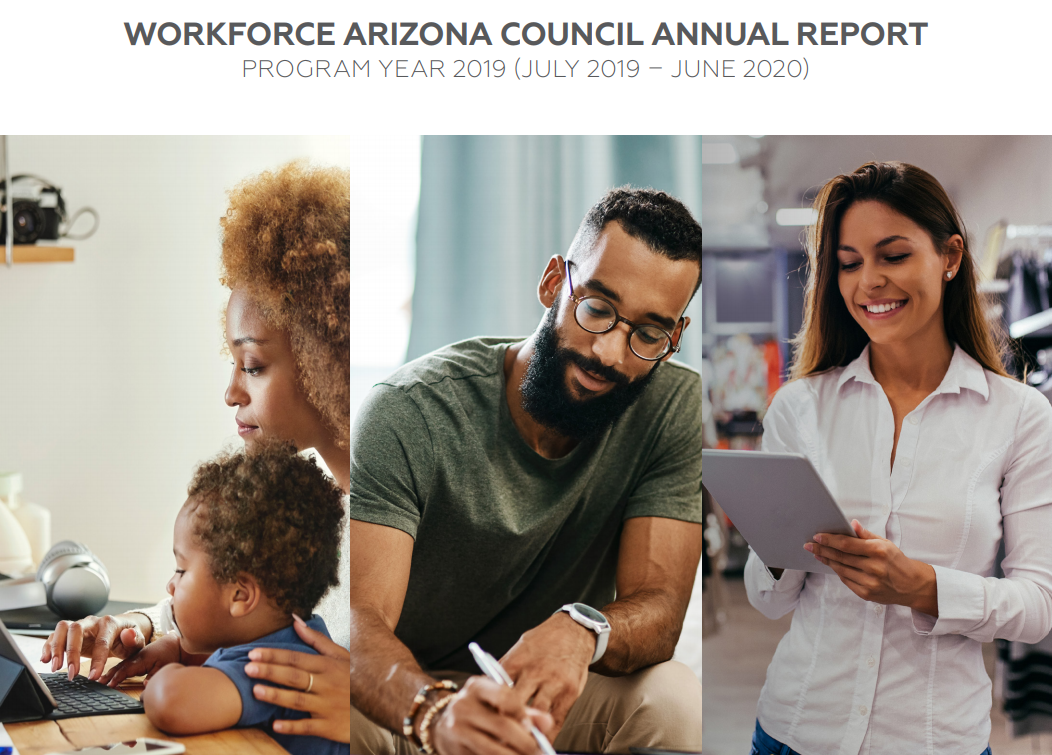 Presented by 
October 2022 (Q4)
Policy Development
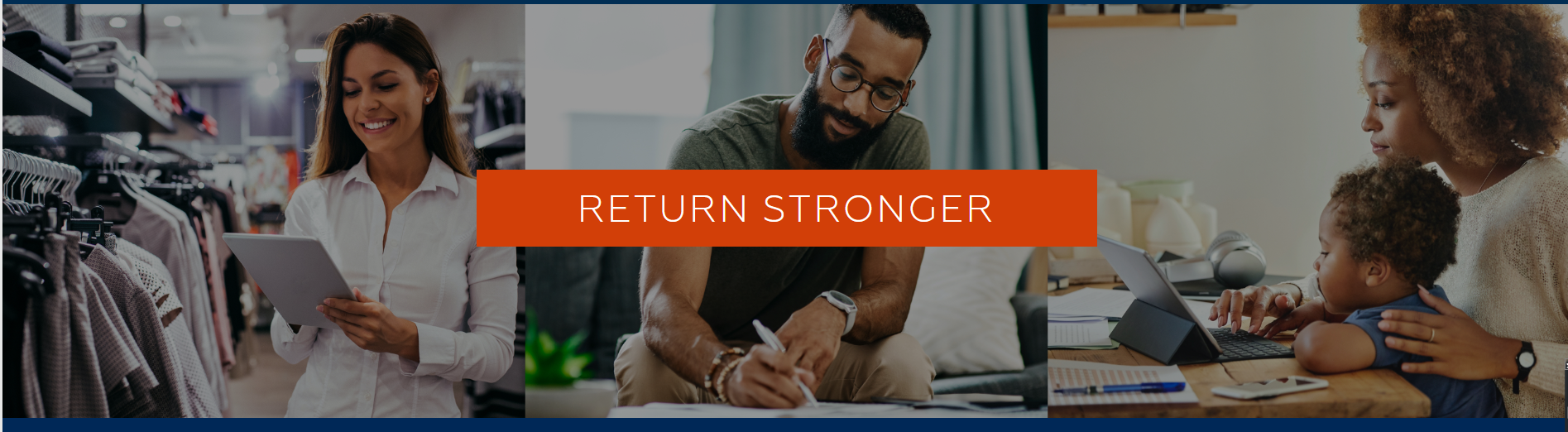 Branding Policy
Brand Policy
A comprehensive, unified and aligned system of world-class services for job seekers, workers, employers and businesses is communicated through the ARIZONA@WORK brand.
The policy strengthens the identity of Arizona’s workforce development system and eliminates the potential for market confusion. 
Through a unified brand identity, Arizona’s workforce development system has greater statewide influence.
Brand Policy – Status Update
DRAFT of Brand Policy has been completed
Includes research of policies from more than 20 states
Currently under review with internal stakeholders 
Plan to post for public comments late October/early November.

Brand policy refers to the Brand Style Guide
Brand Style Guide
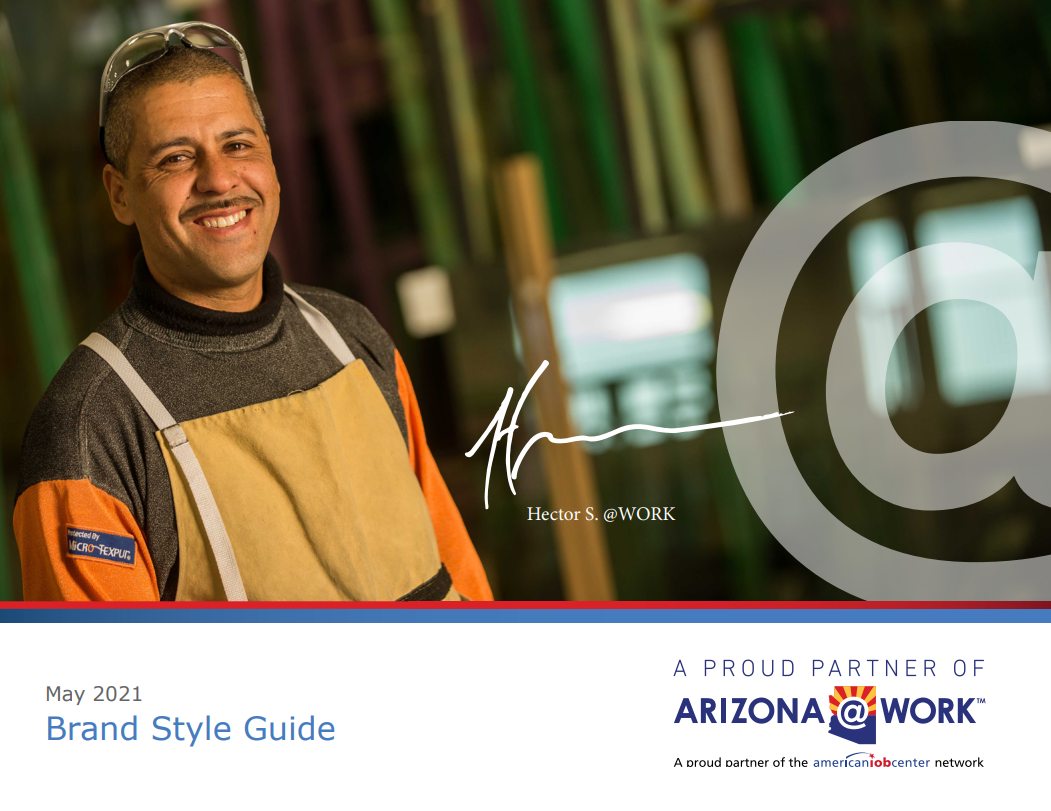 Last updated in 2021
Includes: 
Logo design
Color Palette
Fonts and Formatting
Usage examples
Updating to 2022 version
Style Guide
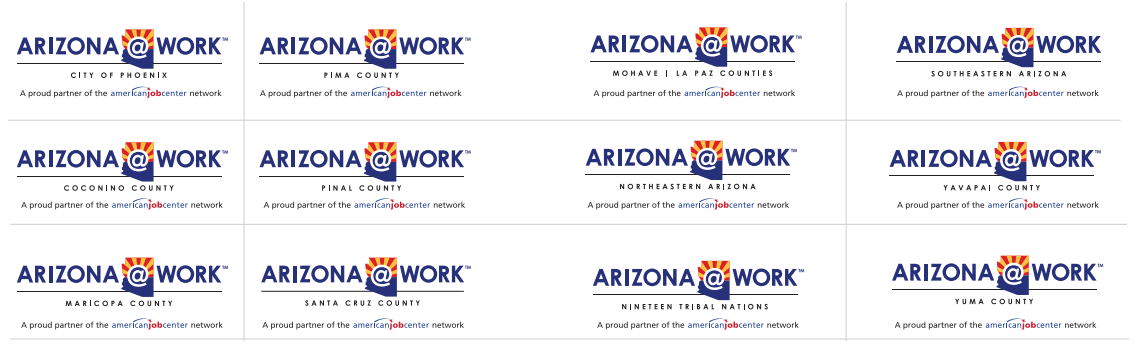 Note: Logos are from 2021 Brand Style Guide.
ARIZONA@WORK Brand Policy
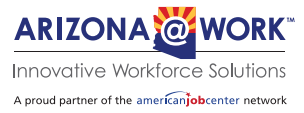 Used to represent the entire state’s workforce system.
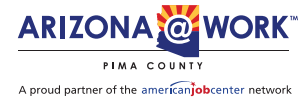 Used to represent local the workforce development areas.
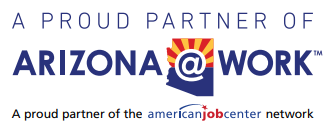 Can be used by required American Job Center one-stop network partners in Arizona.
Recommendations
Approve Brand Policy to distribute for comment
Make change to page 3 of style guide
Re-define “Partner Logo” to include only required AJC partners 
Add a “Community Supporter Logo” to include other organizations that support the Arizona Workforce System
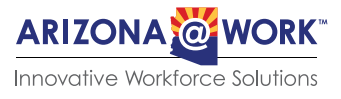 sample:
A proud supporter of Arizona’s Workforce System
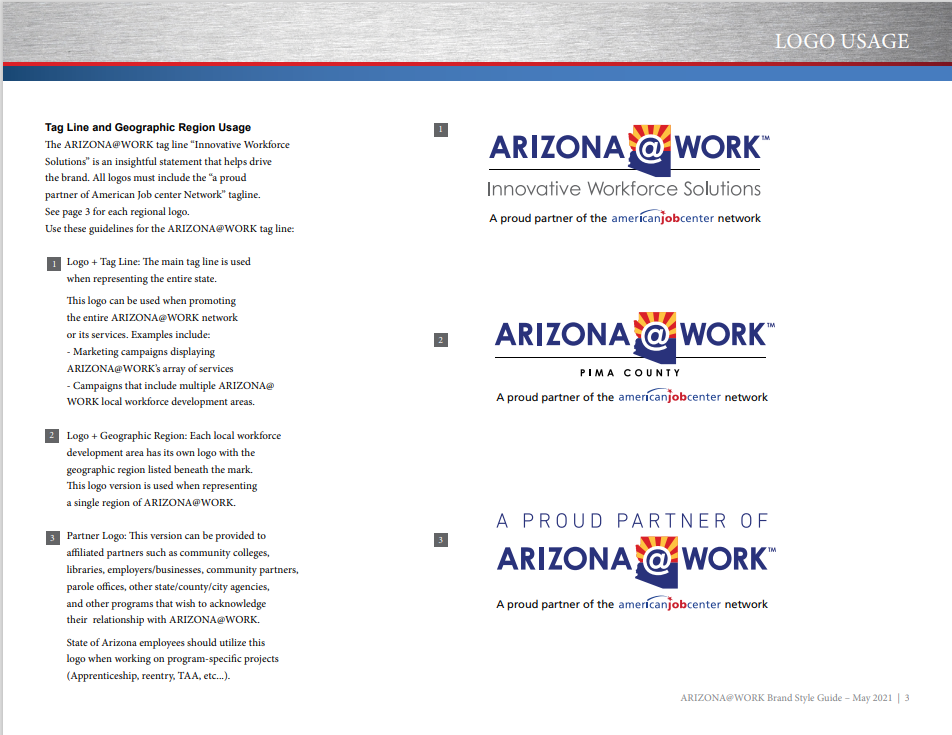 Reference:
Questions, comments, or suggestions from the Committee?
Council Policies
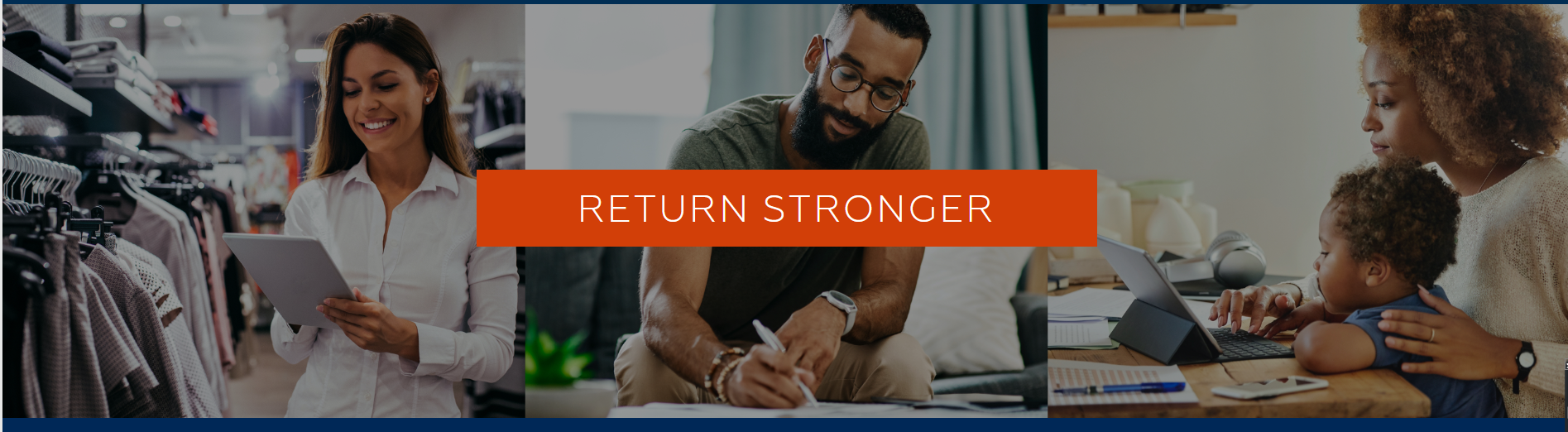 Revisions and Timeline
‹#›
Policy Revision Plan
Continue work with Ken Mall- EDSI
Create a plan 
1st Quarter
Complete project by March 2023
Establish workgroup
Workforce Staff
Council and Committee members
Partner with DES Policy Administration and Program staff
‹#›
Annual Convening
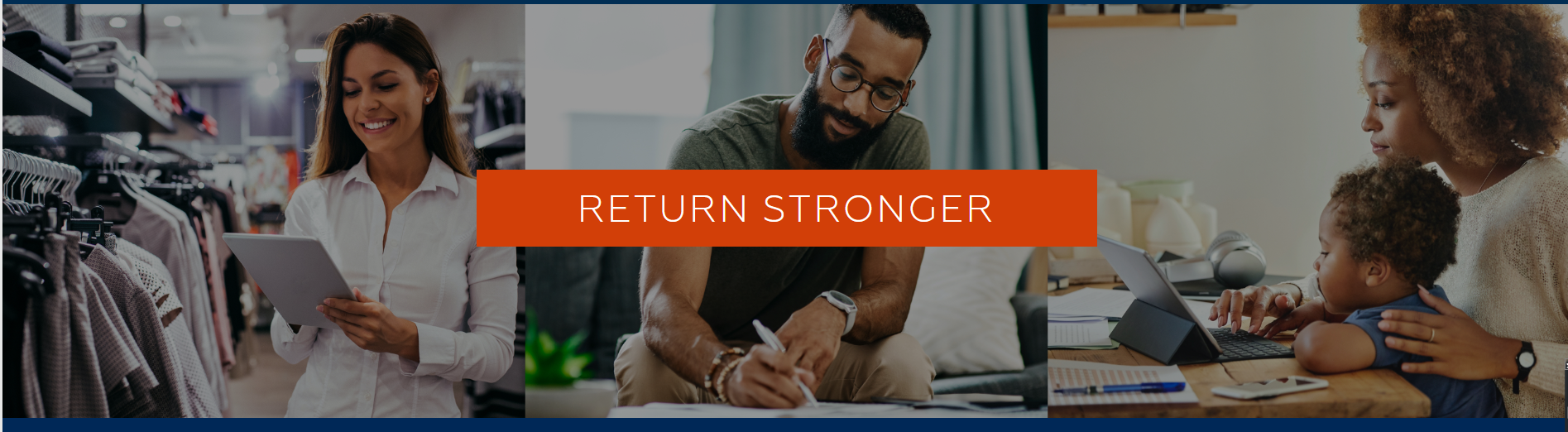 Planning and Discussion
Annual Council Convening - Planning
Date - December 8, 2022
Location - West Mec, Southwest Campus (Buckeye, AZ)
In-person only (10:00 am - 3:00 pm)
Registration online (https://olegshvets9.wixsite.com/2022convening)
Programing Considerations
Keynote Speaker - Brian Wright, City of Buckeye Economic Development Manager
Workshops and Breakout Sessions
Morning Session Combined with CTE
Afternoon break-outs (WF - “Broadband Workforce Initiative” & “Apprenticeships, start - finish”) (CTE - “ACRC” and “AZ Future Economy”)
Council Annual Report
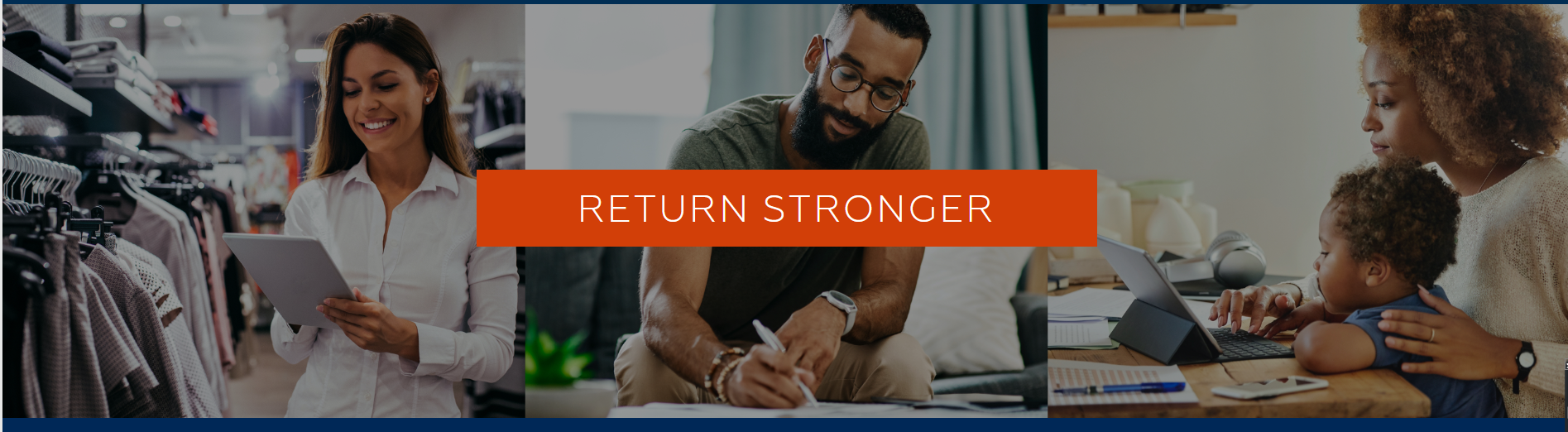 Plan and Timeline
Annual Report Progress Update
Background
Performance of Title Programs and Community College Districts
Due December 1st (AZ Legislature and Governor’s Office)

MARCOM edits and 1st draft for review - November 9th
Final edits- November 10th-15th
Send to print- November 16th
Final Delivery- November 29th
Council Restructure
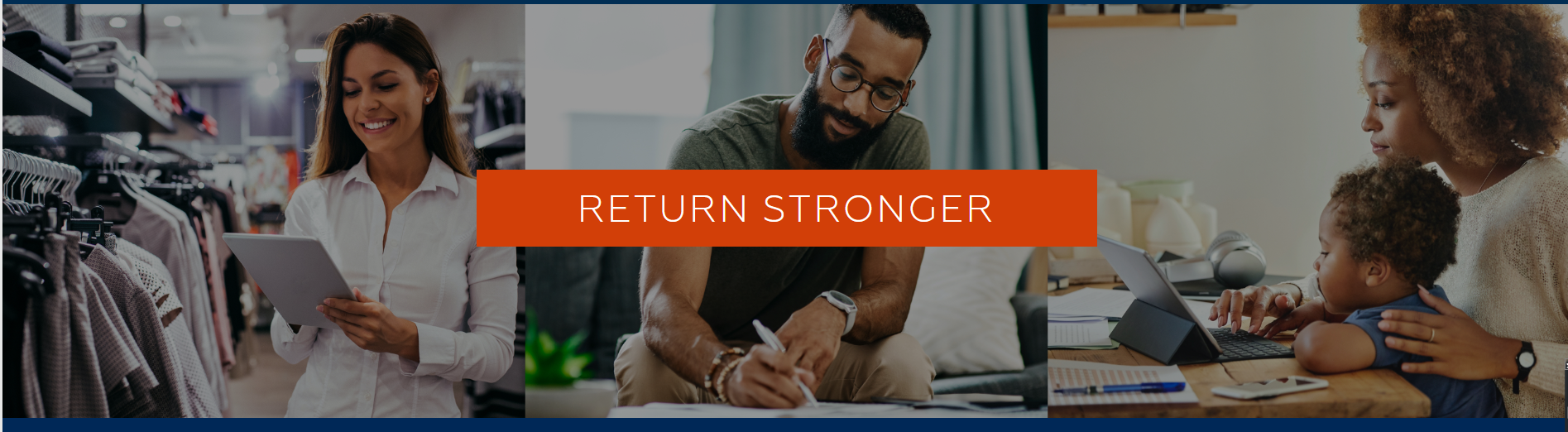 Committee Discussion
Proposed Council Structure Changes
National Governors Association
Best Practices
Challenges

Committees vs. Workgroups
Beginning 1st Quarter 2023
Effectiveness and Efficiency
Statewide Collaboration
Strategic Plan
Initiatives and Priorities
Compliance vs. Statewide Expectations and Impact
Draft Structure

***Additional Workgroups may be created as needed
Implementation of Robust and Effective Workforce System
Workforce Arizona Council
Policy
WIOA Reauthorization
Compliance Approvals
Executive Committee
Business
Education
Priority Populations
CTE
STEM
Career Pathways
Apprenticeships
Youth
Digital Equity
Integrated Service Delivery
Research and Evaluation
Work Based Learning
Broadband
Apprenticeships
Questions 
& 
Comments